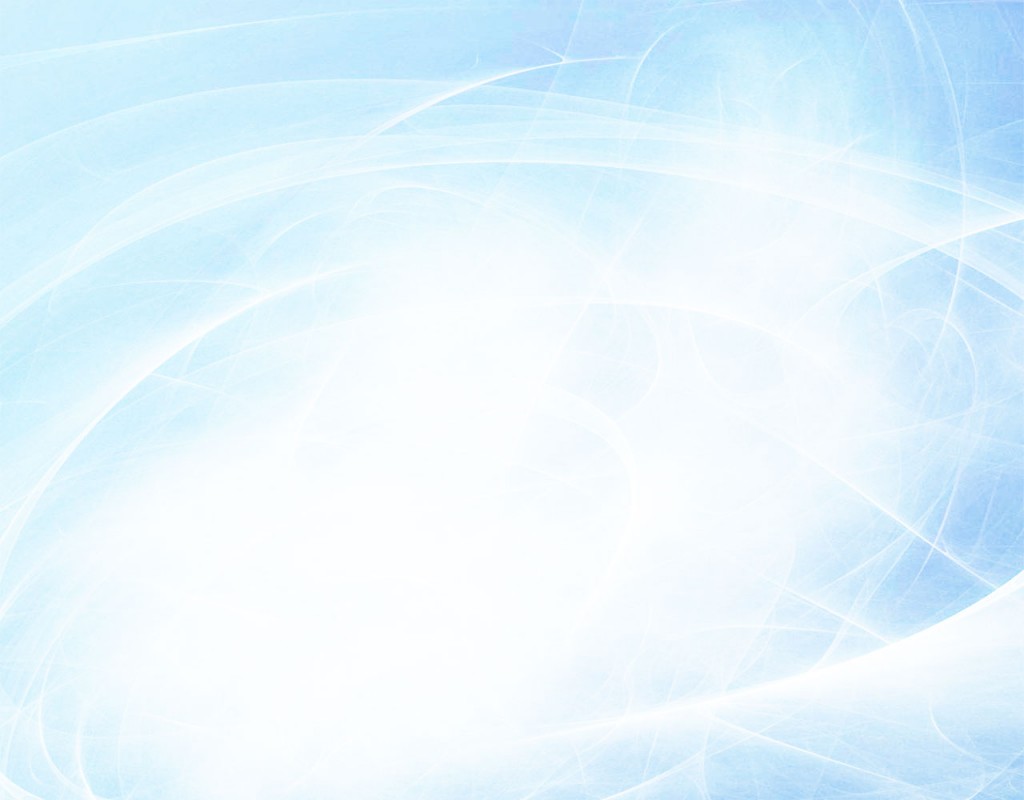 ПРОГРАММА ПЕРЕХОДА ШКОЛЫ В ЭФФЕКТИВНЫЙ РЕЖИМ РАБОТЫ ( В ЧАСТИ УЛУЧШЕНИЯ ОБРАЗОВАТЕЛЬНЫХ РЕЗУЛЬТАТОВ)
Из опыта работы образовательной организации
_____________________________________

Лучинская средняя общеобразовательная школа
Ярославский муниципальный район


Директор школы: Сечина Н. Н.
25 мая 2021г.
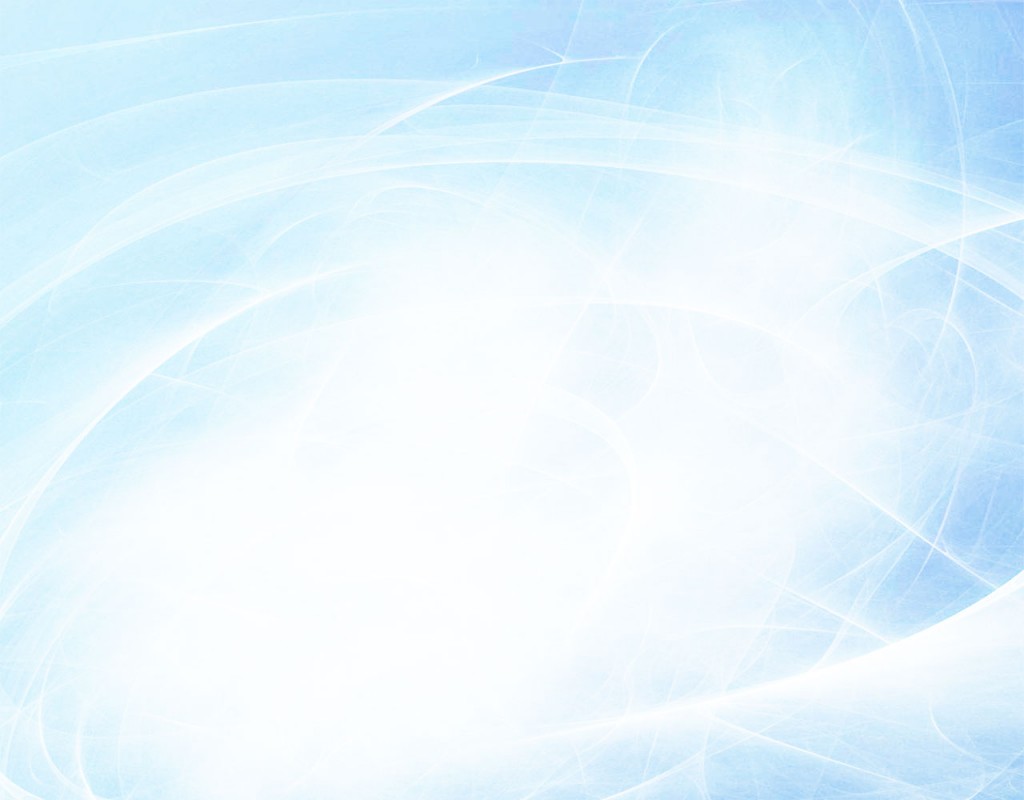 ПРОГРАММА ПЕРЕХОДА ШКОЛЫ В ЭФФЕКТИВНЫЙ РЕЖИМ РАБОТЫ ( В ЧАСТИ УЛУЧШЕНИЯ ОБРАЗОВАТЕЛЬНЫХ РЕЗУЛЬТАТОВ)
Извлечение из программы:
ПРИНЯТЫЕ УПРАВЛЕНЧЕСКИЕ РЕШЕНИЯ:
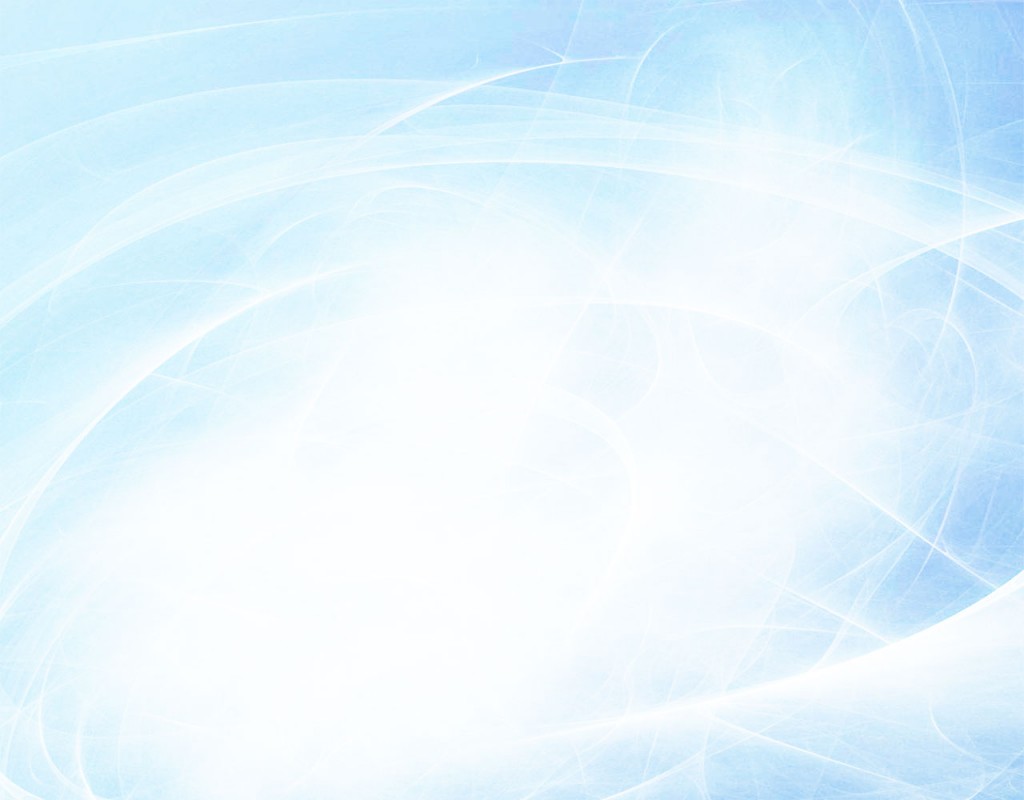 1. Проведение педсовета.
Корректировка плана работы, группы риска по неуспешности, внесение изменений в план ВШК. 
Составление индивидуального маршрута по ликвидации пробелов.
 Охват всех учащихся, принадлежащих к группам риска, адресными программами поддержки.
 Информирование родителей о результатах вводного контроля. Индивидуализация маршрутов.
2. Регулярность мониторинга образовательных достижений обучающихся из групп риска, не реже одного раза (в четверть, полугодие). Ознакомление родителей с результатами и с индивидуальными диагностическими картами обучающихся
3. Обязательное участие в реализации адресных программ поддержки учащихся из групп риска специалистов, помимо учителя, включая тьютора, педагога-психолога, учителя-логопеда, социального педагога
4.  Кадровая политика. Динамика развития кадров. Тьюторство. КОУЧи.
 Повышение квалификации для освоения форм и методов работы с учащимися из групп риска и поддерживать постоянный доступ к ресурсам профессионального развития
Участие в конкурсах профессионального мастерства
5. Обеспечение доступа к данным различных мониторингов и других процедур оценки образовательных достижений обучающихся и средствам анализа этих данных
6. Работа по плану партнерства с Красноткацкой школой.
                                             ОЖИДАЕМЫЕ РЕЗУЛЬТАТЫ ПРИНЯТЫХ РЕШЕНИЙ
Взаимная поддержка и общая ответственность в помощи обучающимся в преодолении трудностей в обучении;
возможность сотрудничества и общего планирования преподавания для учителей ;
Развитие наставничества в образовательной организации по варианту взаимодействия «успевающий-неуспевающий» для достижения образующих результатов.
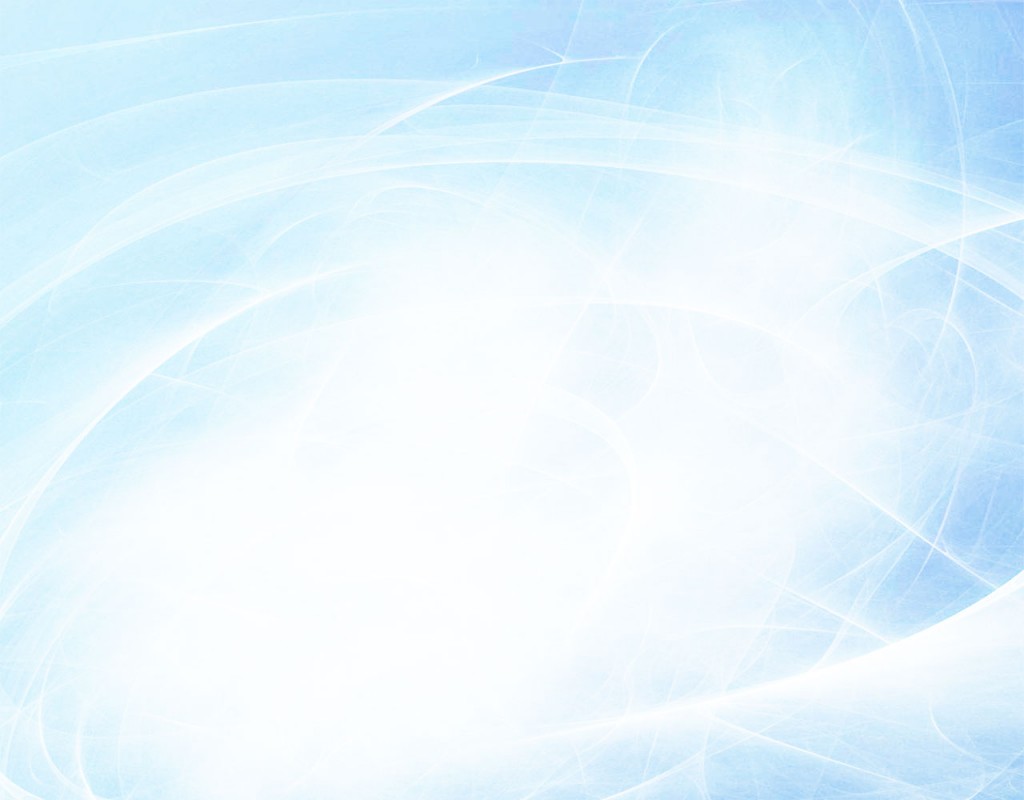 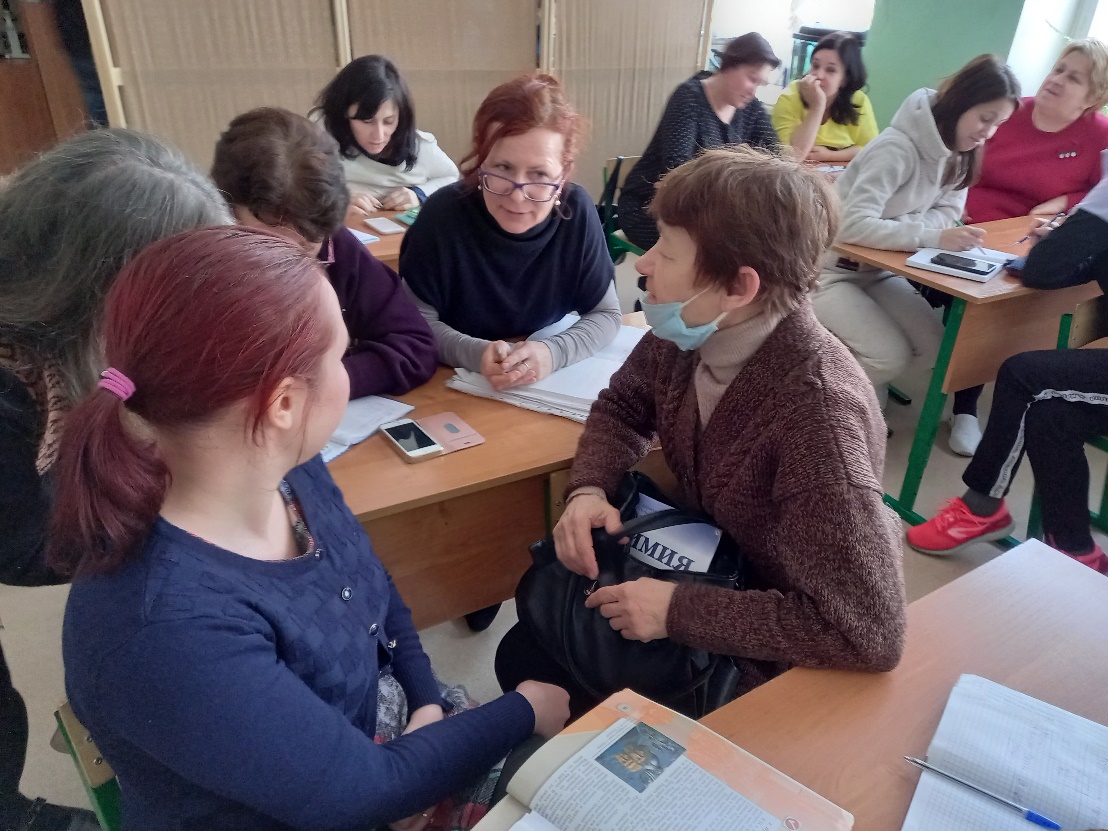 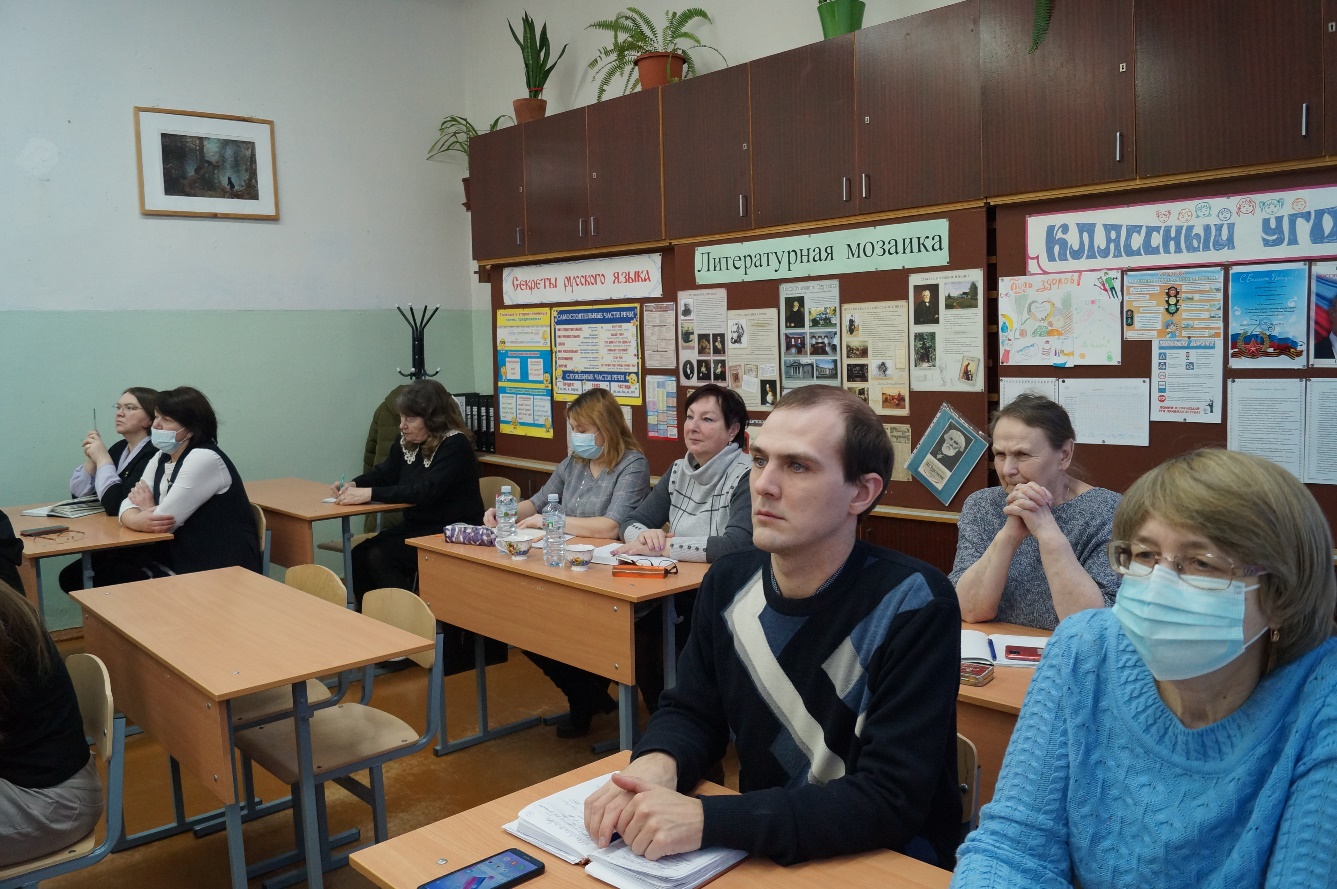 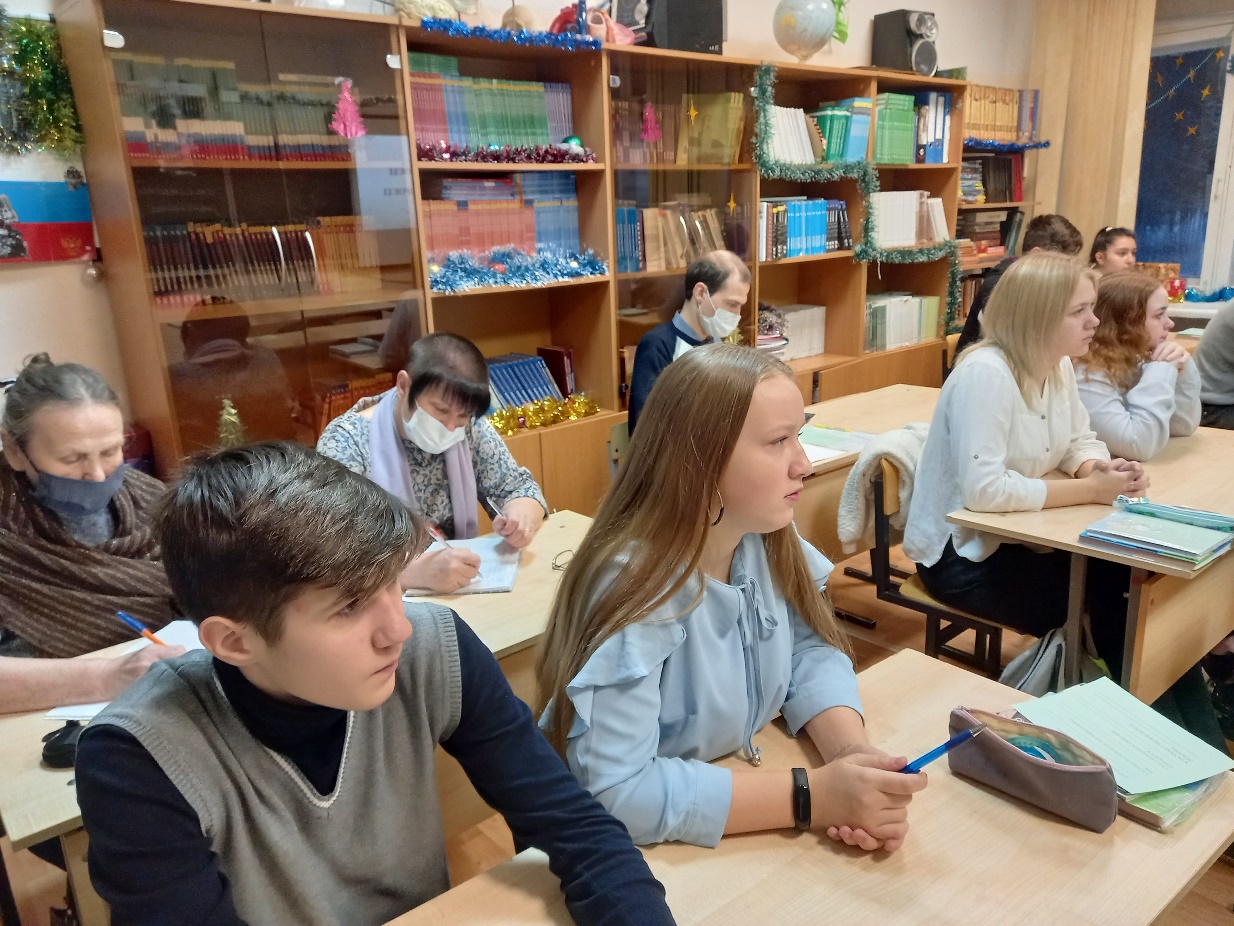 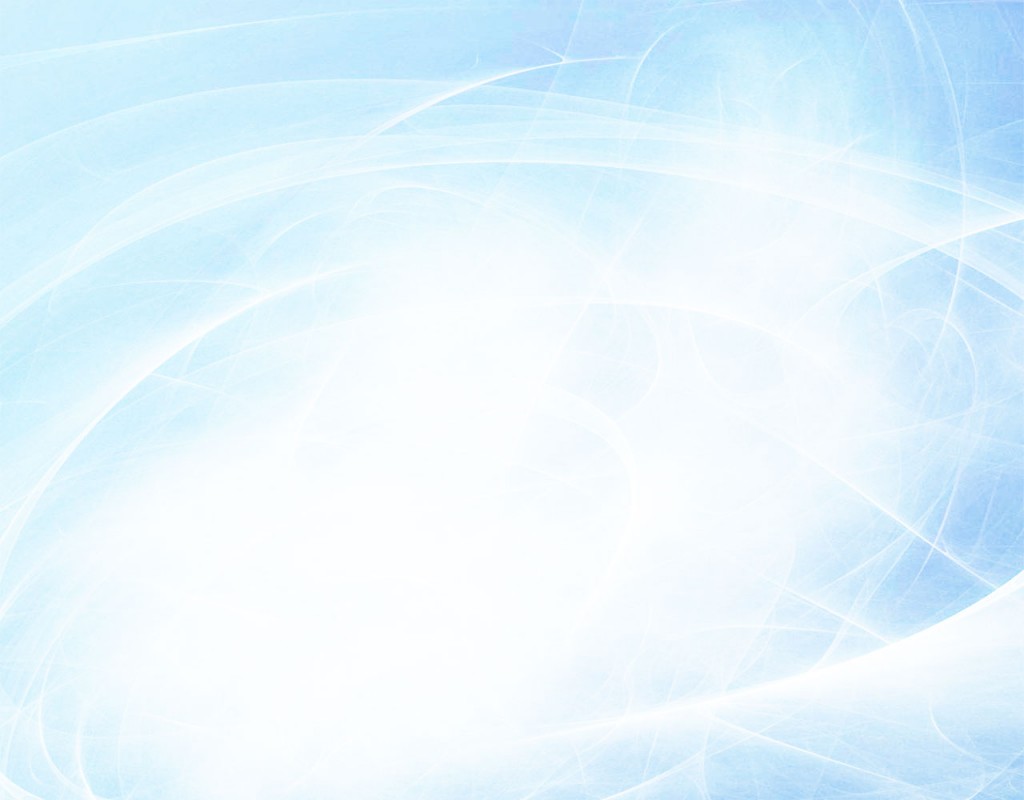 ПРИНЯТЫЕ УПРАВЛЕНЧЕСКИЕ РЕШЕНИЯ:
-   Планирование методических мероприятий, направленных на повышение качества ВПР, ОГЭ, ЕГЭ по русскому языку и математике на 1 позицию;
- формирование системы наставничества на уровне педагог-педагог;
Изучение опыта организации сетевой формы;
Создание сообщества родителей, вовлеченных в процесс повышения качества образования.

Ожидаемые результаты
-      Планомерное позитивное продвижения учащихся в процессе обучения, положительная динамика предметных результатов (метапредметных и личностных);
развитие сетевого взаимодействия, направленно на повышение информационной открытости об образовательных достижениях обучающихся в урочной и внеурочной деятельности и их образовательной мобильности. Развитие взаимодействия с организациями- партнерами;
развитие наставничества в образовательной организации по варианту взаимодействия «успевающий-неуспевающий» для достижения образующих результатов;
повышение профессионального уровня педагогов, использование дистанционного обучения;
создание сообщества родителей, вовлеченных в процесс повышения качества образования;
  улучшение имиджа  Лучинской школы;
-  обмен опытом с учреждениями программы перехода в эффективный режим работы.
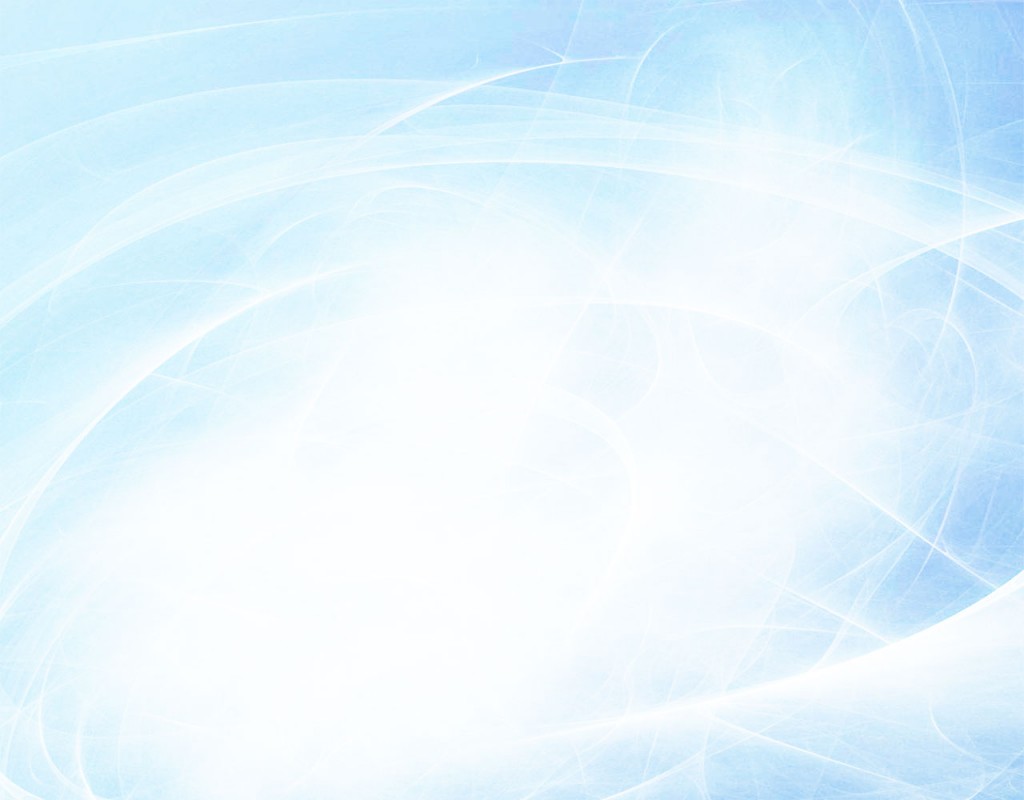 Привлечение педагогов к распространению своего профессионального опыта как внутри школы, так и на муниципальном и региональном уровне
Областной семинар «Национальный проект «Образование»: механизмы вовлечения общественно-значимых объединений и участия представителей работодателей в принятии решений по вопросам управления развитием образовательных организаций, в том числе в обновлении образовательных программ», 09.11.2021г.
Областной семинар «Управление качеством образования на основе выявленных профессиональных дефицитов»,14.12.2021г.
Региональный Чемпионат менеджеров-профессионалов «Эффективные решения для управленческих команд»
Всероссийская научно-практическая конференция с международным участием «Формирование психологически комфортной и безопасной образовательной среды в сельской школе», 25-26.03.2021г.
Региональный семинар «Формирование функциональной грамотности у младших школьников с особыми образовательными потребностями на основе технологии ТРИЗ» МОУ «Лучинская средняя школа» ЯМР 21.04.2021
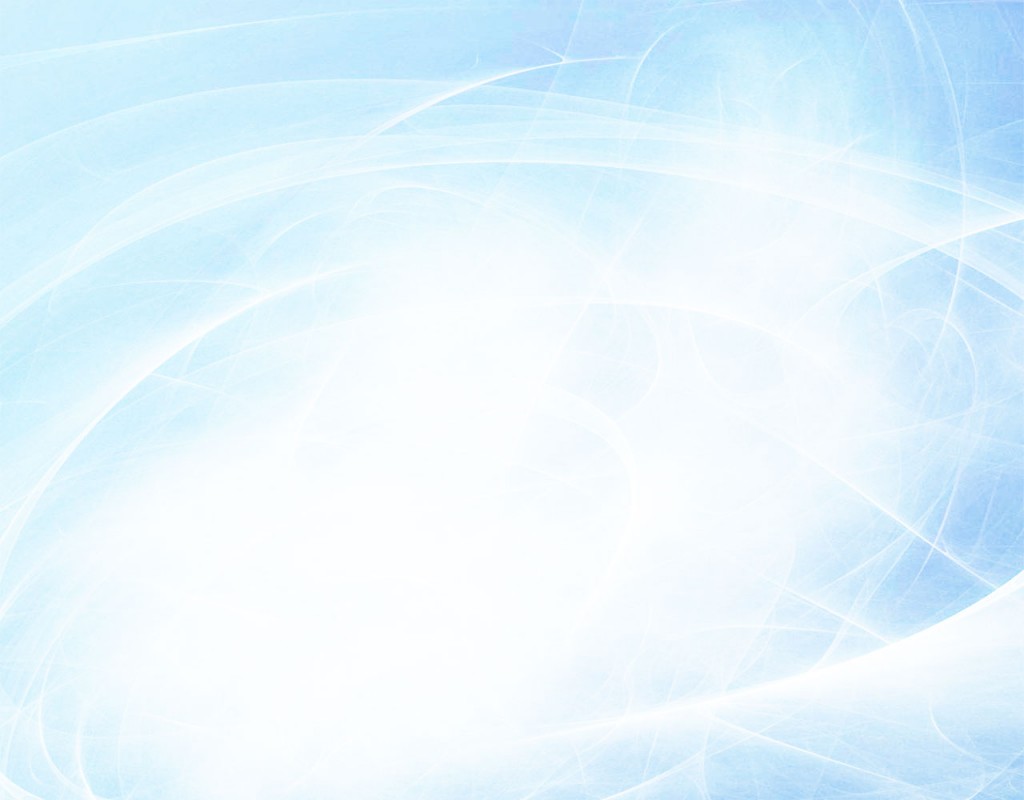 ПЛАН ДАЛЬНЕЙШЕЙ ДЕЯТЕЛЬНОСТИ ПО ДАННОМУ НАПРАВЛЕНИЮ:
Систематическая методическая работа в школе.
Участие в конкурсном движении.
Выстраивание внешнего взаимодействия.
Корректировка программы развития.
Повышение имиджа изучения русского языка и математики.
Повышение качества образования.